PLANIFICACIÓN  CLASES VIRTUALESRETROALIMENTACIÓNEDUCACIÓN FÍSICA 2° AÑO BÁSICO ASEMANA N° 28 FECHA : 07-10-2020
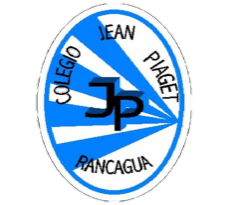 Colegio Jean Piaget
Mi escuela, un lugar para aprender y crecer en un ambiente saludable
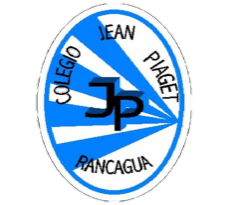 Reglas clases virtuales
Cuando inicies sesión debes mantener la cámara encendida.
Debes mantener el micrófono apagado y sólo activarlo cuando respondas a la lista, te hagan alguna pregunta o tengas alguna duda. 
Preséntate con vestimenta adecuada para la clase.
El chat es sólo para escribir alguna pregunta o duda que tengas.
No consumas alimentos mientras estés en clases
El apoderado o adulto puede estar a su lado. Pero no debe interrumpir las clases.
Importante:
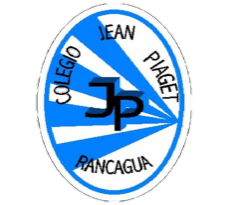 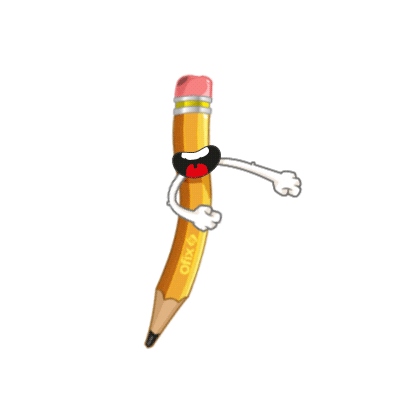 Cuándo esté la animación de un lápiz, significa que debes escribir en tu cuaderno
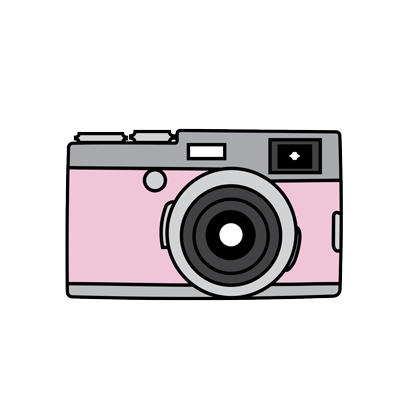 Cuándo esté esta animación de una cámara fotográfica, significa que debes mandar reporte sólo de esa actividad (una foto de la actividad)
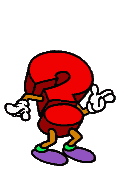 Cuándo esté esta animación de un signo de pregunta, significa que debes pensar y analizar, sin escribir en tu cuaderno. Responder de forma oral.
Activación de conocimientos previos
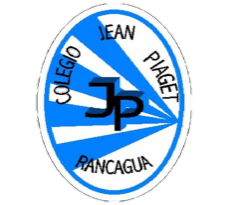 Conducción del balón. 
https://www.youtube.com/watch?v=egZY9jyZxRc
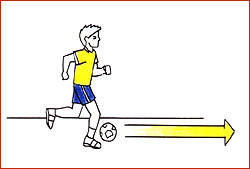 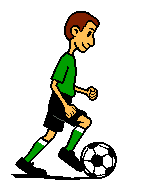 RESULTADOS AL 30-09-2020Evaluados 14 estudiantes
Contenidos más bajos según preguntas:
1.-Conducción del balón
A continuación, analizaremos las preguntas y respuestas de la evaluación formativa realizada la semana anterior, dando énfasis a los resultados de aprendizajes más descendidos.
1) ¿Qué es lo mas importante que debes considerar cuando caminas de espalda? 12 de 14
2) ¿En qué situación una persona puede caminar de espalda realizando desplazamientos ? 13 de 14
3)¿Qué sentidos son importantes mientras realizamos desplazamientos de espalda ? 12 de 14
4)¿Con qué parte del cuerpo podemos realizar conducción de un objeto manteniendo el control ?12 de 14
5)"Transportar un objeto desde un lugar a otro lugar". Está definición corresponde a :12 de 14
6)¿Qué acción motriz realiza el jugador en la siguiente animación ? 11 de 14
7.-¿Un giro completo en el lugar significa qué? 13 de 14
8.-¿Qué tipo de giro realizar el "sapito" en la animación ?14 de 14
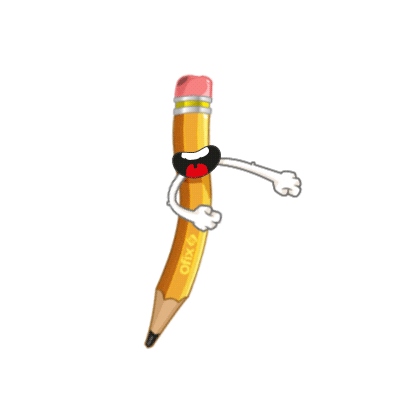 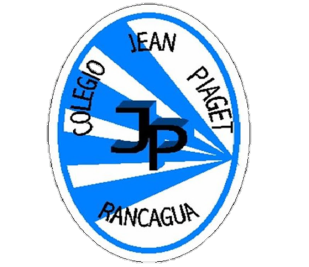 Desarrollo de la clase
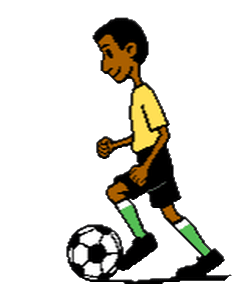 TICKET DE SALIDA
RETROALIMENTACIÓN
Evaluación Formativa 
ASIGNATURA: EDUCACIÓN FÍSICA 2° A
SEMANA 28
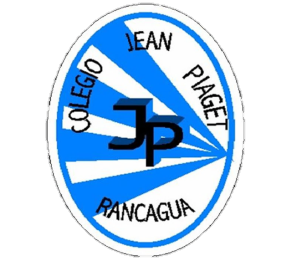 CIERRE
Nombre: _______________________________________
Link de ticket de salida semana 28 

https://docs.google.com/forms/d/e/1FAIpQLSf8sC6P6YuUSFsSaISqBpxjEC_Q3BBkj3sDC0ZckMPHmxdOhA/viewform
Enviar fotografía de las respuestas al: 
Correo: Marcos.lucero@colegio-jeanpiaget.cl
Celular:  +56964515300